You need:
Clean paper (2)/ pencil
Bikini Bottom Genetics WS
Probability and Punnett WS
Warm Up:
Mental Math
Mar. 22 2019
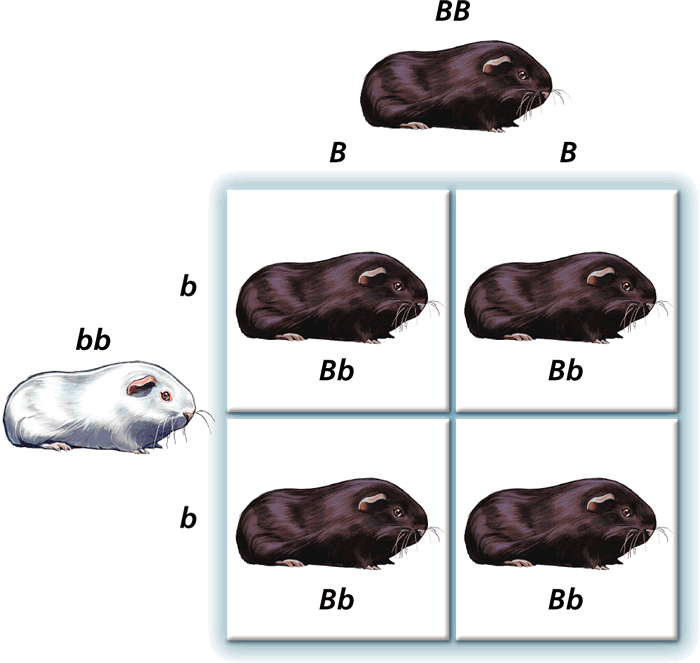 I CAN: build a Punnett square
Vocabulary
Chromosomes – DNA wound into cute pkg
Genes – section of  DNA/chromosome that codes for a specific trait
Traits – an organism’s physical features
Phenotype – the way something looks on the outside (based on DNA)
Genotype – the genes inside (usually represented with two letters – LL, Ll, ll)
Vocabulary
Dominant allele – the version of a gene that WILL show if present.
Recessive allele – the version of a gene that may get hidden.  Only shows if there is nothing to cover it.
HOMOzygous – an organism with two of the SAME alleles for a specific trait.
HETEROzygous – an organism with DIFFERENT alleles for a specific trait.
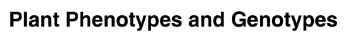 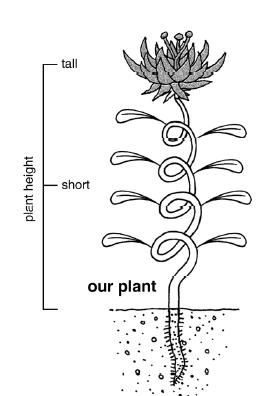 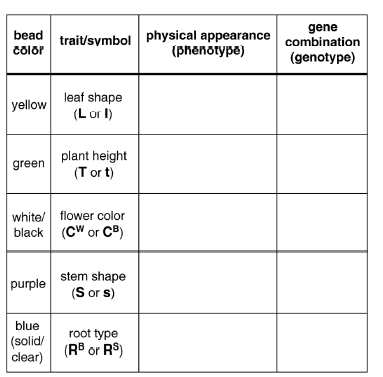 LL, Ll
Long, thin
TT, Tt
Tall
CBCW
Gray
SS, Ss
Spiral
Together
RBRS
Single, hairy
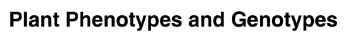 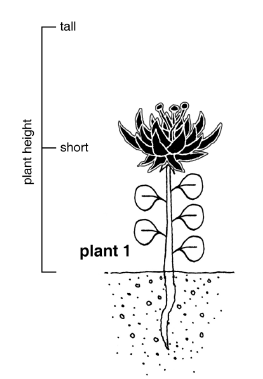 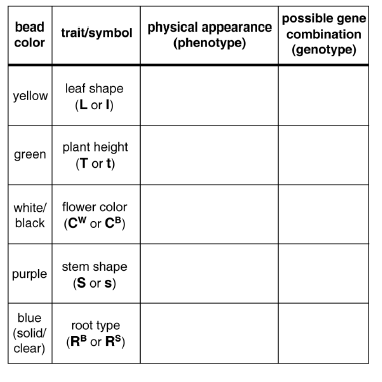 Short, round
ll
short
tt
CBCB
black
ss
straight
RBRS
Singular, hairy
Together
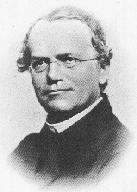 Mendel: Understanding Inheritance
Gregor Mendel
“The father of genetics”
1822-1864
What is Genetics?
GENETICS - is the science of how traits are inherited.  In other words, how traits pass from parent to offspring.
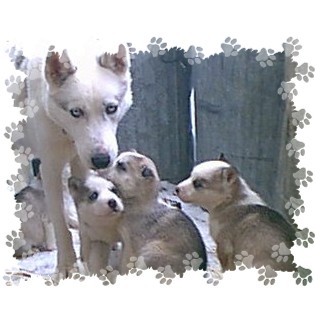 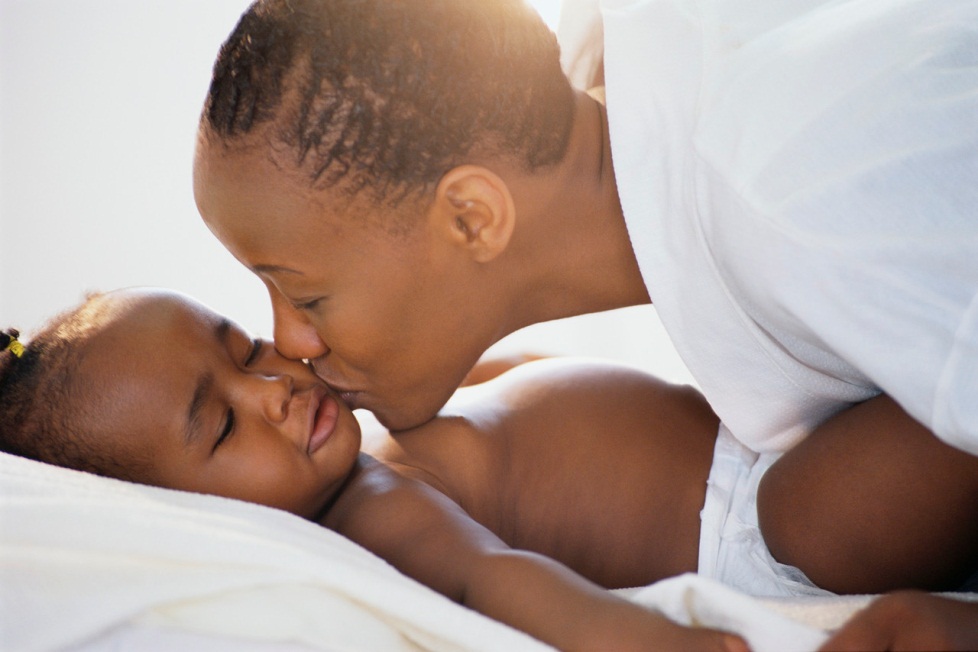 What happened?
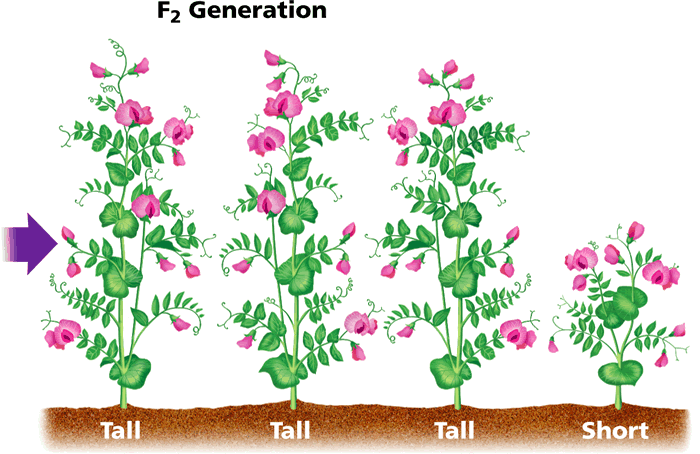 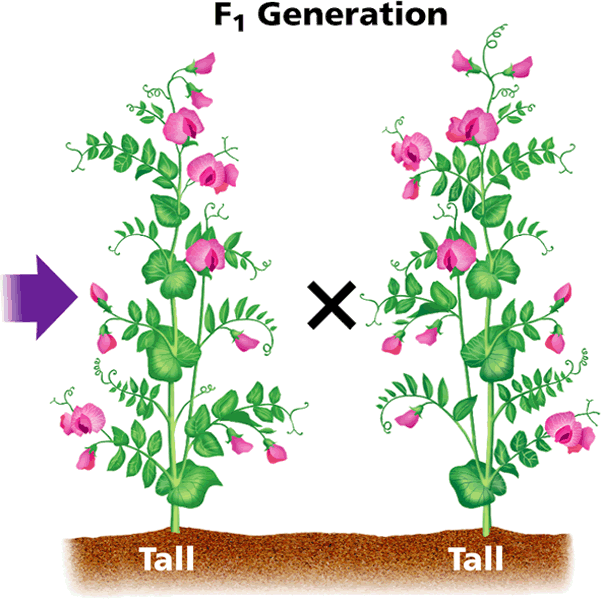 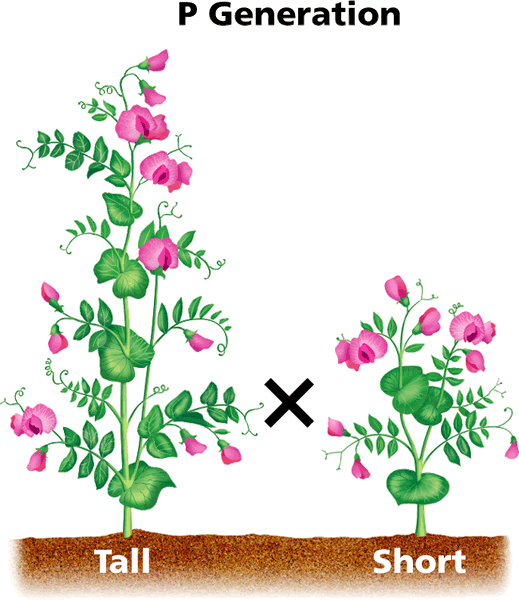 The 1st generation of offspring were ALL tall!  
The short trait was “lost” – it had disappeared.
In the 2nd generation, the “lost” short trait reappeared in ¼ of the offspring. (Even though neither parent was short!)
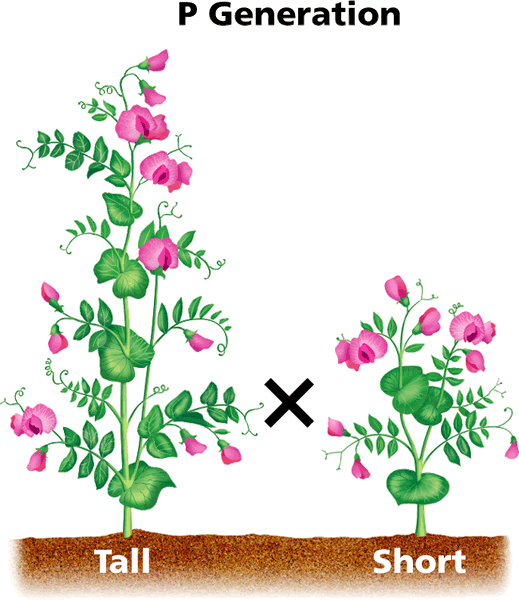 So, what are Mendel’s rules of inheritance?
Mendel figured out that:

Traits are controlled by PAIRS of “factors” (genes) that are inherited from your parents (one from mom, one from dad).

Some factors are “dominant” - they mask or hide the other factor.  
(For example, the tallness gene hides the shortness gene in pea plants.)
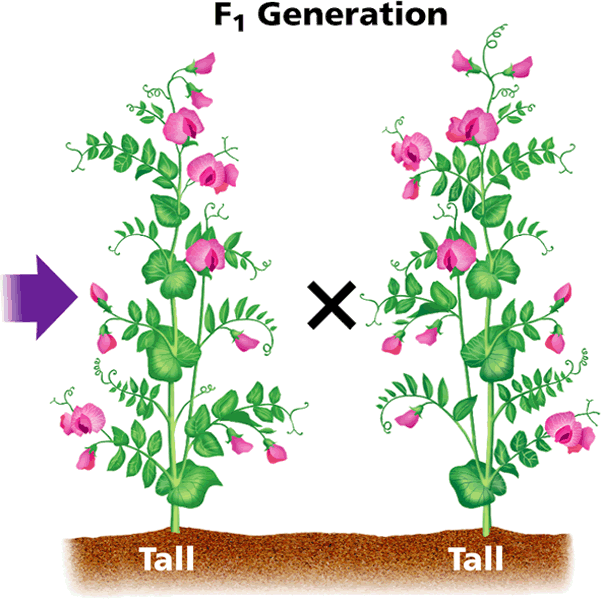 Let’s get the new vocabulary straight…
GENES - are the factors that control an inherited trait.

ALLELES – are the different forms of a gene. 
	(the TALL and SHORT alleles are the 2 forms of the HEIGHT gene in pea plants)

	*We inherit one allele (or form of a gene) from our mom and one allele from our dad, so we have 2 alleles for every gene.
Let’s get the new vocabulary straight…
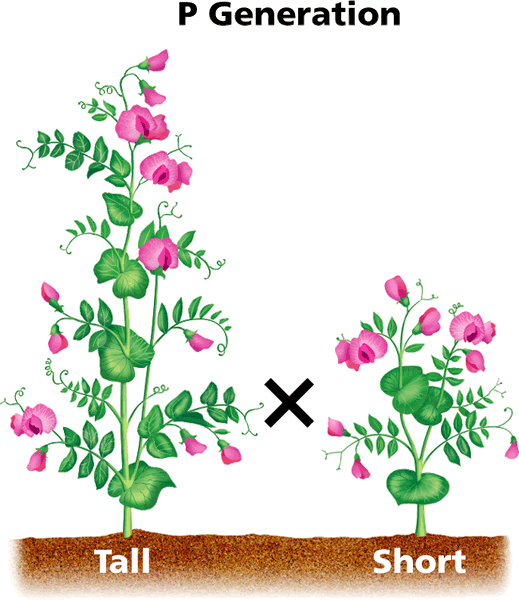 TT
tt
HOMOZYGOUS - Organisms with 2 same alleles.



HETEROZYGOUS - Organisms with 2 different alleles.
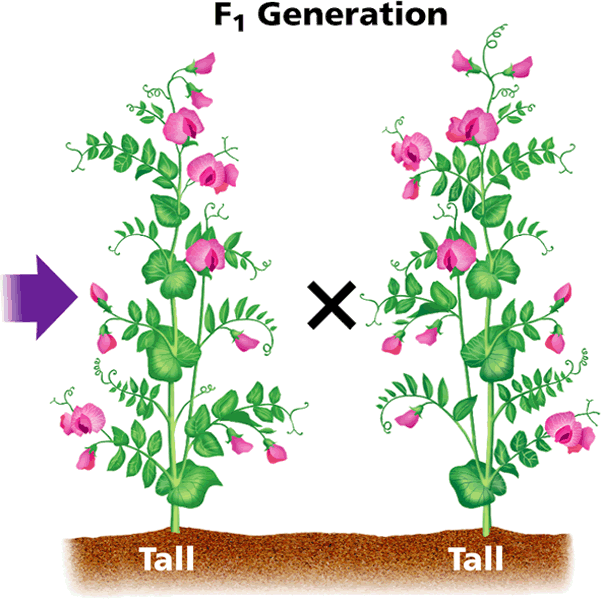 Tt
Tt
SUMMARY
When studying genetics, we need to take 2 things into account:

PHENOTYPE - an organism’s PHYSICAL appearance.
	(3 plants are tall, 1 is short)

GENOTYPE – an organism’s 
   GENETIC makeup (alleles).
	(1 plant is TT, 2 plants are Tt, 
   and 1 plant is tt)
TT
Tt
Tt
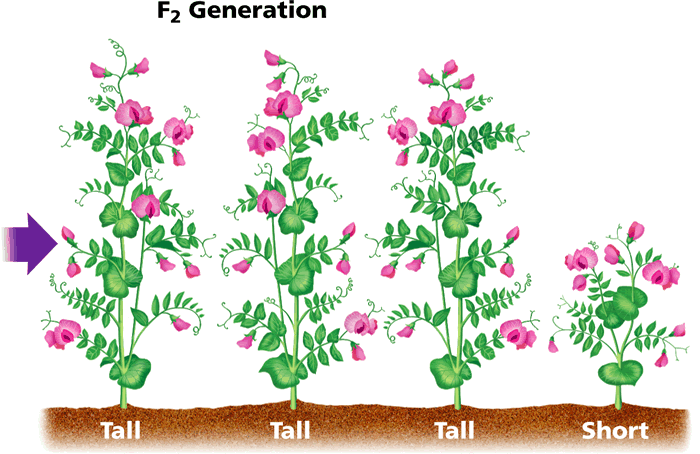 tt
SpongeBob
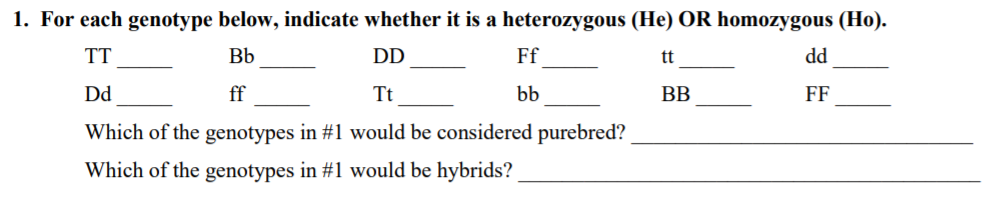 HOMO-zygous = the letters are the SAME…Big B, Big B
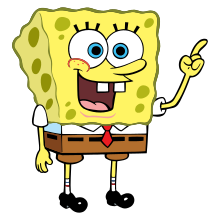 HETERO-zygous = the letters are DIFFERENT…Big B, little b
SpongeBob
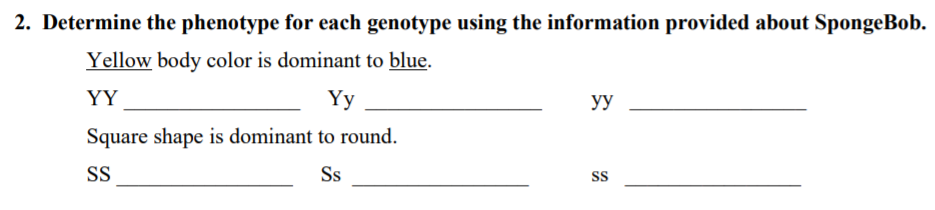 Yellow
PHENO-type = the way it looks on the outside (based on genetics)
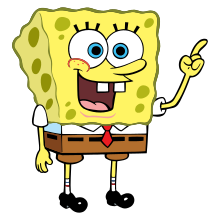 GENO-type = the genes on the inside
SpongeBob
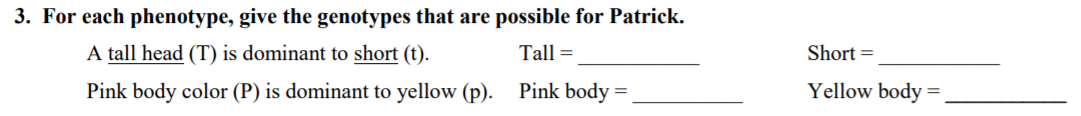 TT
or Tt
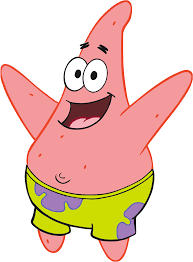 Wait, so SpongeBob said
“GENO-type = the genes on the inside”
So I need to tell what genes are possible if they have a tall head?
SpongeBob
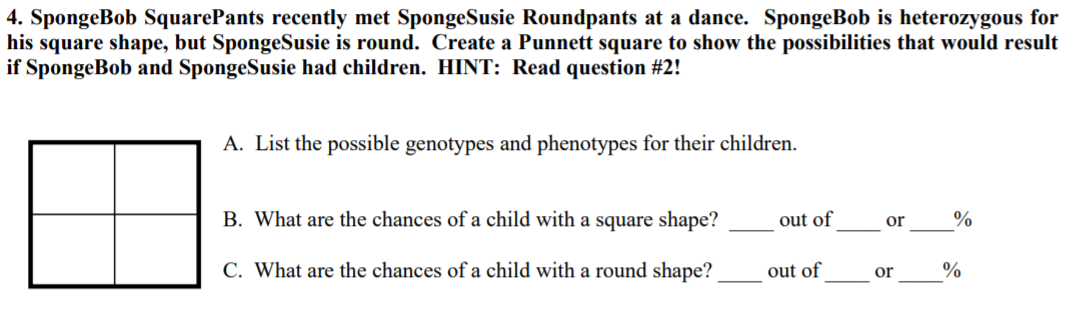 BrainPop
Heredity video
Genetics video


Quiz possible!!
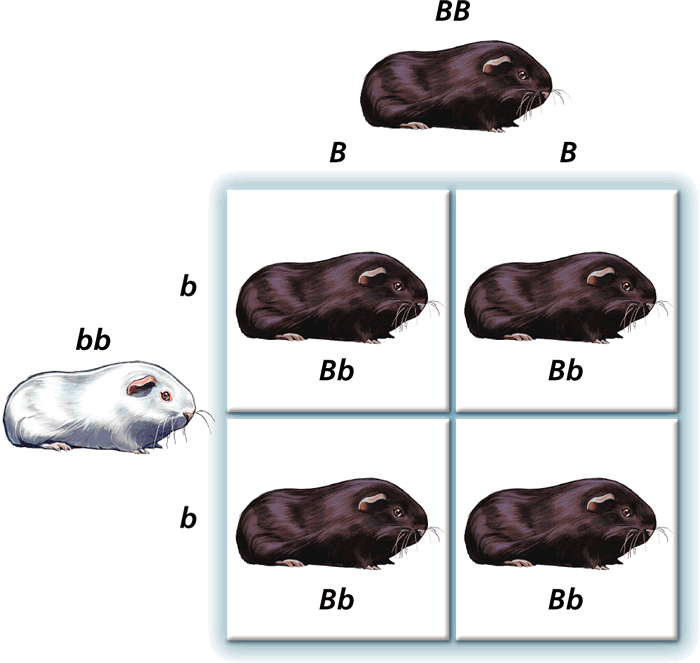 Probability & Heredity:Punnett Squares
How can we figure out which traits will be inherited?
To talk about inheritance, we need to use our new vocabulary… 
We’ve learned about dominant & recessive alleles:
 Dominant alleles are more powerful, and can “hide” a recessive trait. 
Shown with an upper-case letter (“T” for tall stems)
 
Recessive alleles can be “hidden” when a dominant allele is present. 
Shown with a lower-case letter (“t” for short stems)
How can we figure out which traits will be inherited?
You know the differences between genotype and phenotype:
Genotype describes which genes (alleles) are present. 
 TT = 2 dominant alleles
 Tt = 1 dominant & 1 recessive
 tt = 2 recessive alleles  
Phenotype describes what the physical trait looks like.
Tall stems (TT and Tt)
Short stems (tt)
More vocabulary…
Geneticist use 2 terms to describe GENOTYPE:

Homozygous – the organism has 2 same alleles.
 TT = 2 dominant alleles
 tt = 2 recessive alleles  

Heterozygous – the organism has 2 different alleles.
Tt = 1 dominant & 1 recessive allele
So, how do we know which genotype or phenotype the offspring will be?
We can use a tool called a punnett square to predict how likely it is for an offspring to inherit certain traits.

A PUNNETT SQUARE:
is a chart that shows ALL the possible combinations of a genetic cross.
shows genotype and phenotype of the offspring.
is also used to predict the probability (the chance) that an offspring will have a certain trait.
How do we draw a Punnett Square?
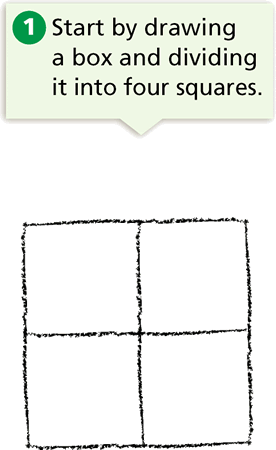 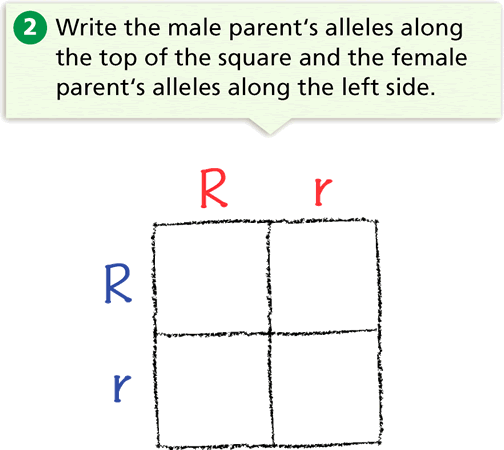 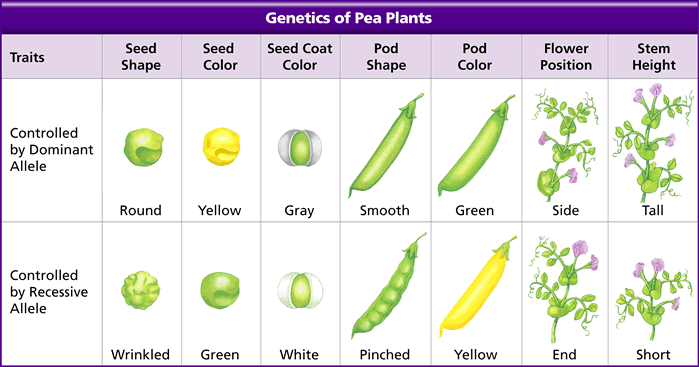 “R” is dominant     for Round seeds.
 “r” is recessive for wrinkled seeds.
 Both parents are “heterozygous” and have round seeds.
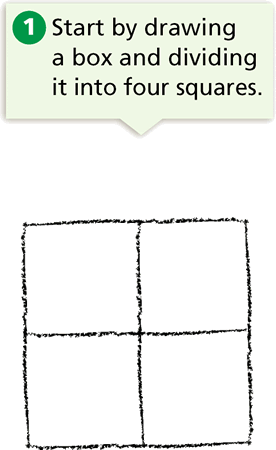 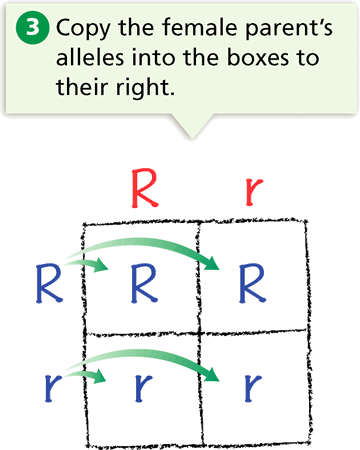 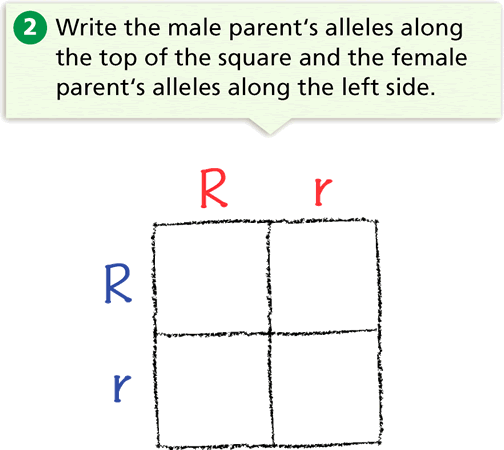 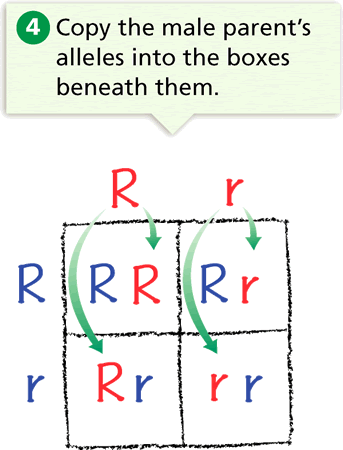 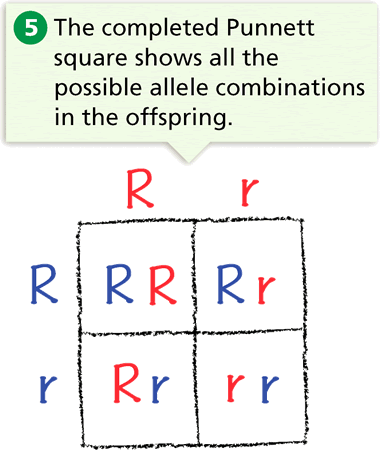 The two-letter combinations are the possible genotypes of the offspring.
They are RR, Rr, Rr, and rr genotypes.
From this it is possible to determine the “probability” (chance) that a seed will have:
a round seed phenotype  (3/4 or 75%)   OR 
a wrinkled seed phenotype (1/4 or 25%)
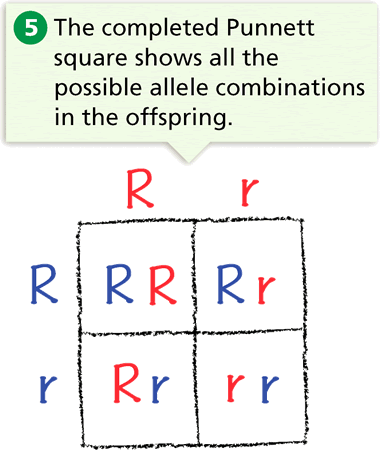 Try one on your own…
Cross a homozygous guinea pig with black fur (BB) with a homozygous guinea pig with white fur (bb). 
(Black fur is dominant over white fur).
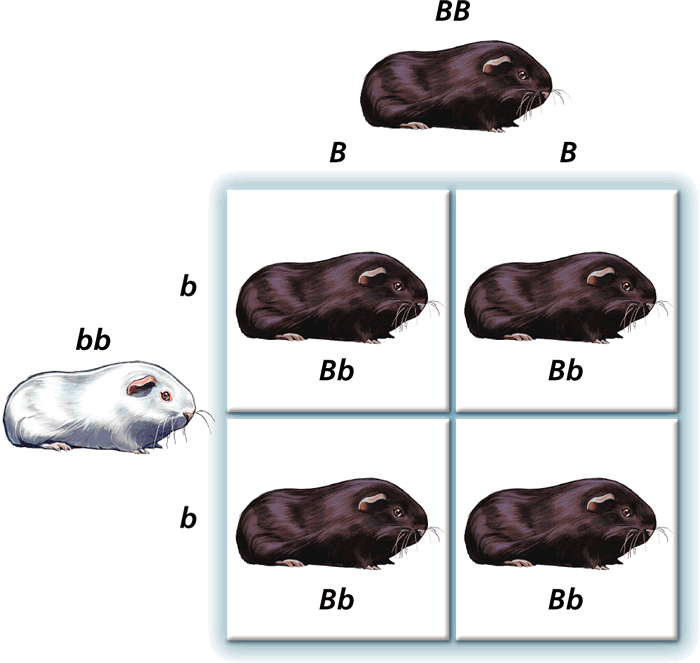 Try one on your own…
Cross a homozygous guinea pig with black fur (BB) with a homozygous guinea pig with white fur (bb).
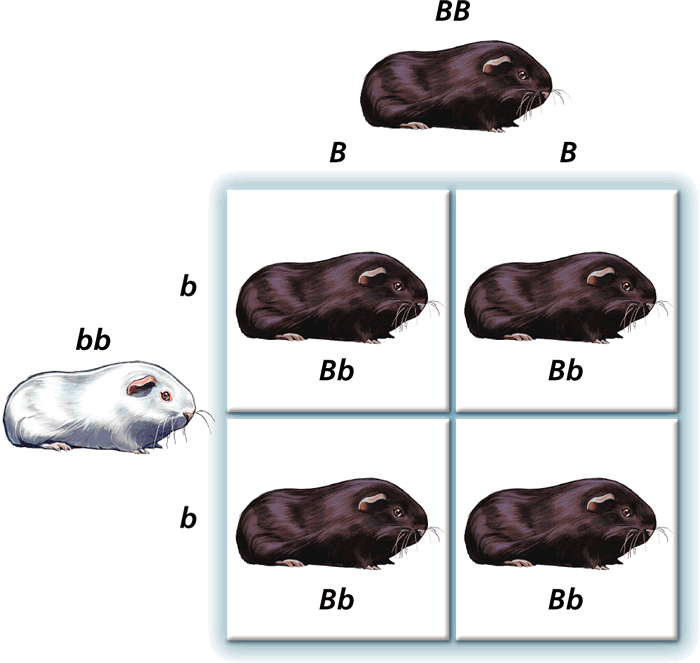 B
B
b
b
Try one on your own…
Cross a homozygous guinea pig with black fur (BB) with a homozygous guinea pig with white fur (bb).
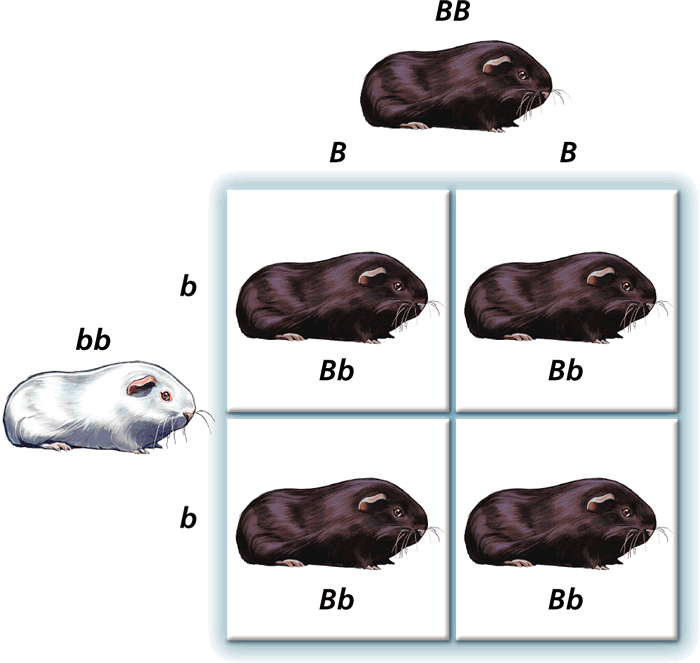 B
B
B
B
B
B
b
b
Try one on your own…
Cross a homozygous guinea pig with black fur (BB) with a homozygous guinea pig with white fur (bb).
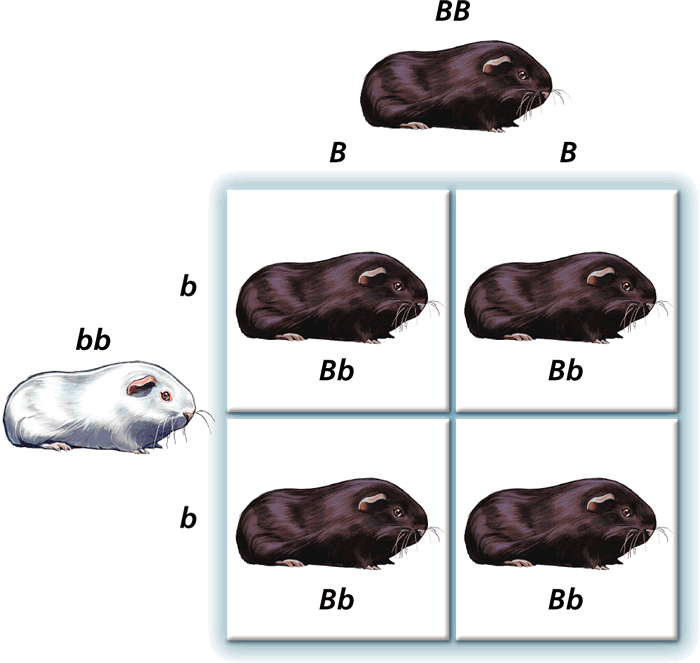 B
B
b
b
b
B
B
b
b
b
B
B
The result?
All 4 possible offspring will be heterozygous and have one dominant allele for black fur and 1 recessive allele for white fur.
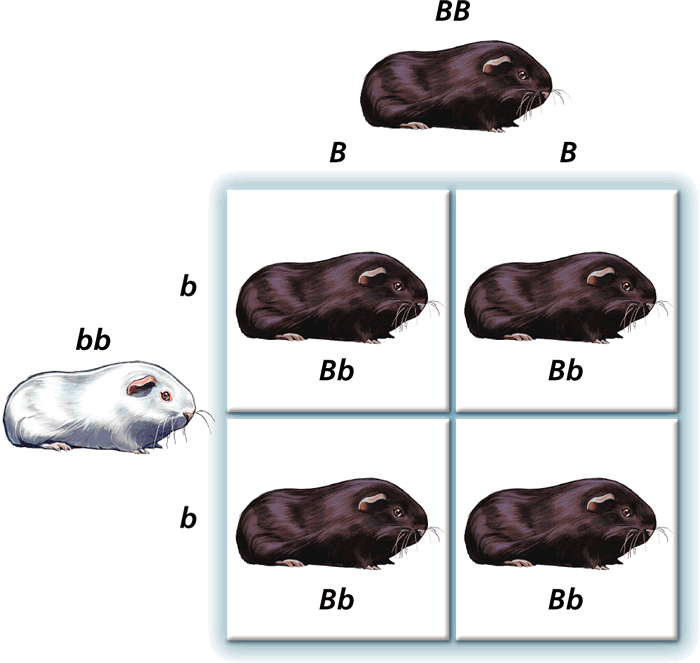 All the guinea pigs will have the black fur phenotype; and Bb genotype.
More practice problems…
1) Cross a heterozygous tall pea plant (Tt) with a homozygous 
    short pea plant (tt). 
    Tall stems (T) are dominant over short stems (t). 
    What are the possible offspring from this cross?


2) Cross a rabbit who is heterozygous for short ears (Ee) with   
    another rabbit who is heterozygous for short ears (Ee). 
    Short ears (E) are dominant over long, floppy ears (e).
    What are the possible offspring from this cross?
Parent 1
Parent 1: _______

Parent 2: _______

____ = __________
____ = __________
Parent 2
More practice problems…
Bikini Bottom Genetics!

#5 together
#6-8 on your own!!
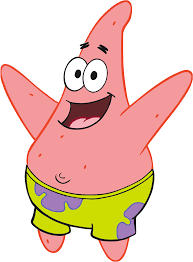 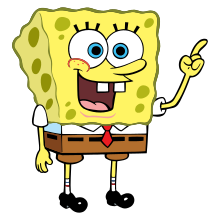 Parent 1
Parent 1: _______

Parent 2: _______

____ = __________
____ = __________
Parent 2
Parent 1
Parent 1: _______

Parent 2: _______

____ = __________
____ = __________
Parent 2
Parent 1
Parent 1: _______

Parent 2: _______

____ = __________
____ = __________
Parent 2
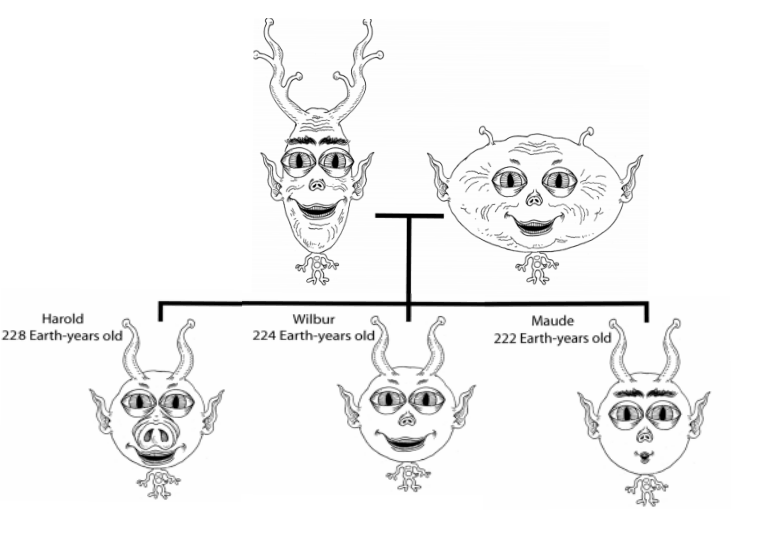 Omah and Opah
Opah
389 Earth years old
Omah
392 Earth years old
Review and vocabulary
Pedigree
Parent
Filial / offspring
Generations
Traits
Chromosomes
Dominant (gene)
Recessive (gene)
We will add more as we go.